Досуг «В поисках весны»
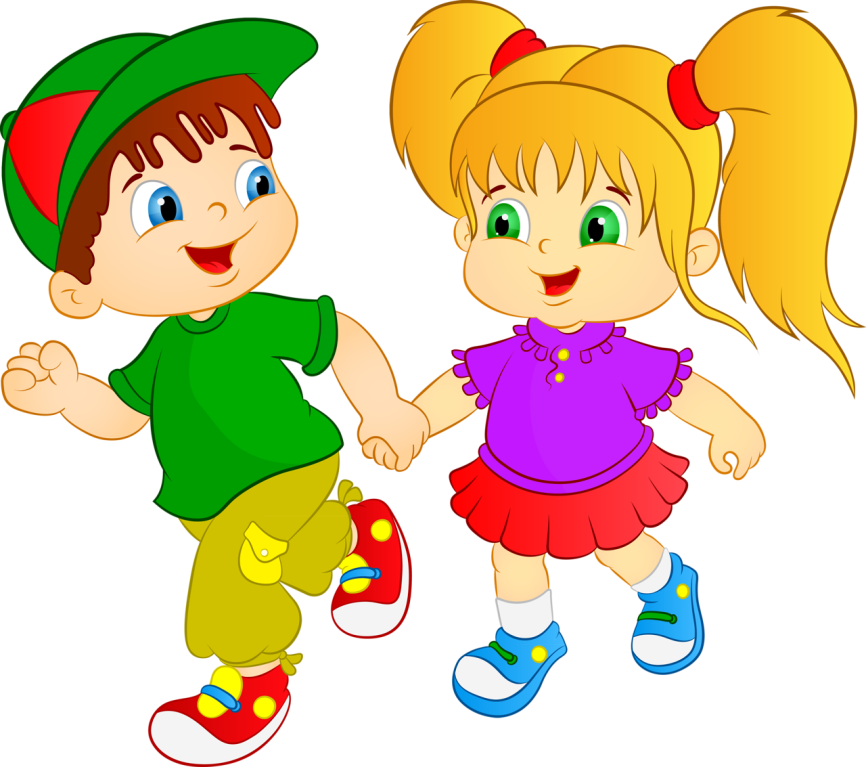 Педогог : Стрючкова Полина Сергеевна
Подвижная игра «Весна, весна красная»
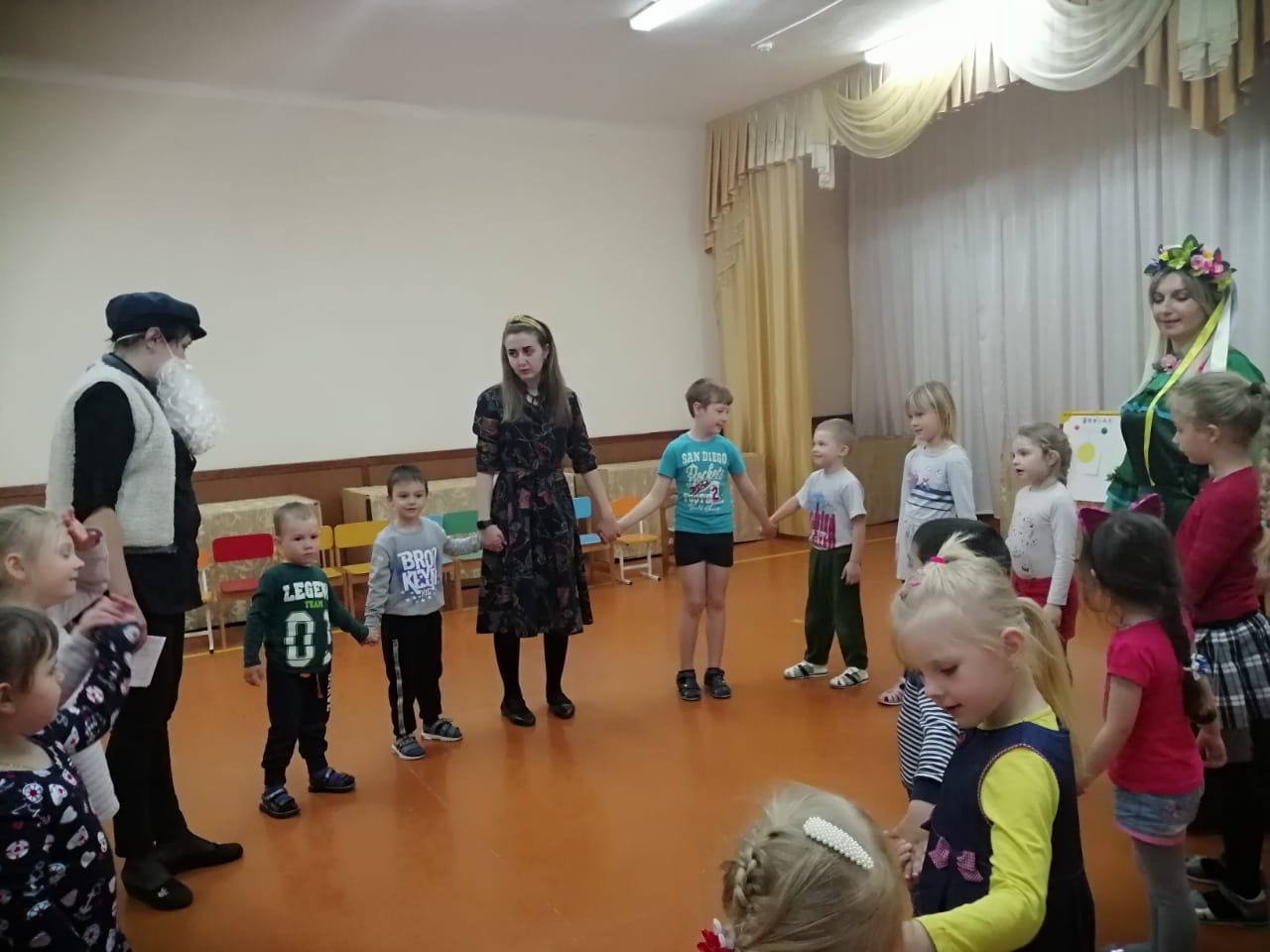 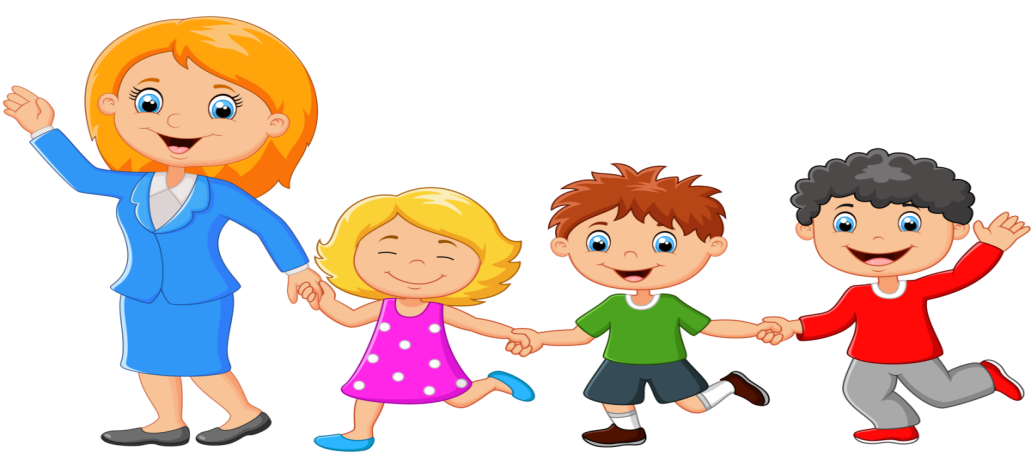 Подвижная игра «Медведя мы будили».
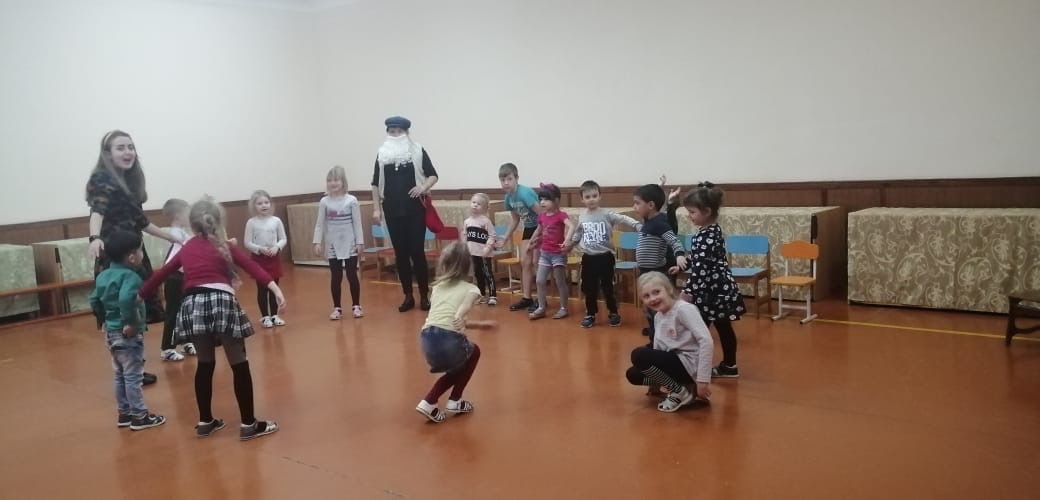 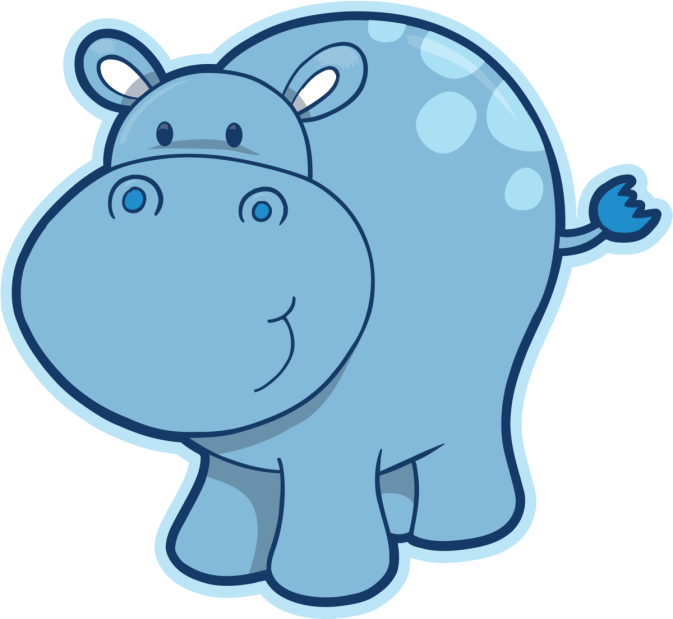 Игра «Где звонит колокольчик?»
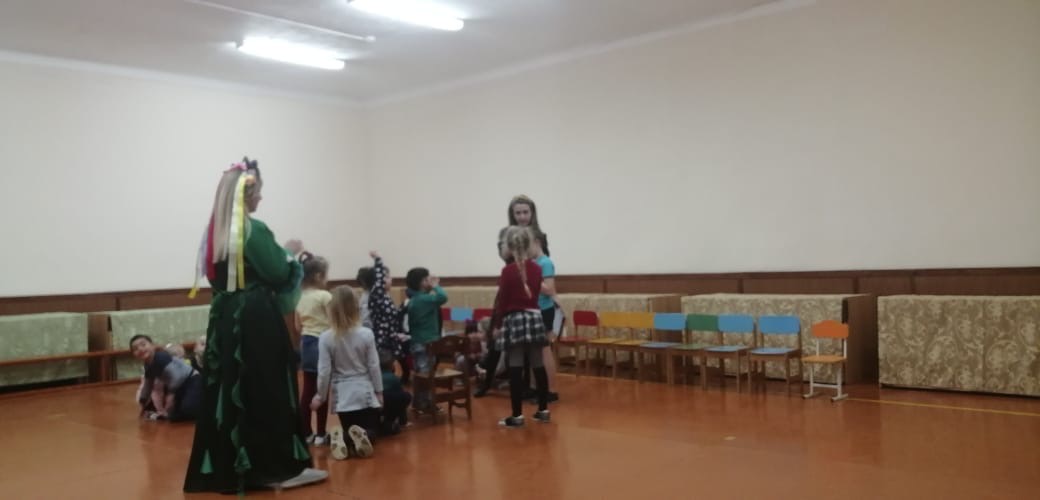 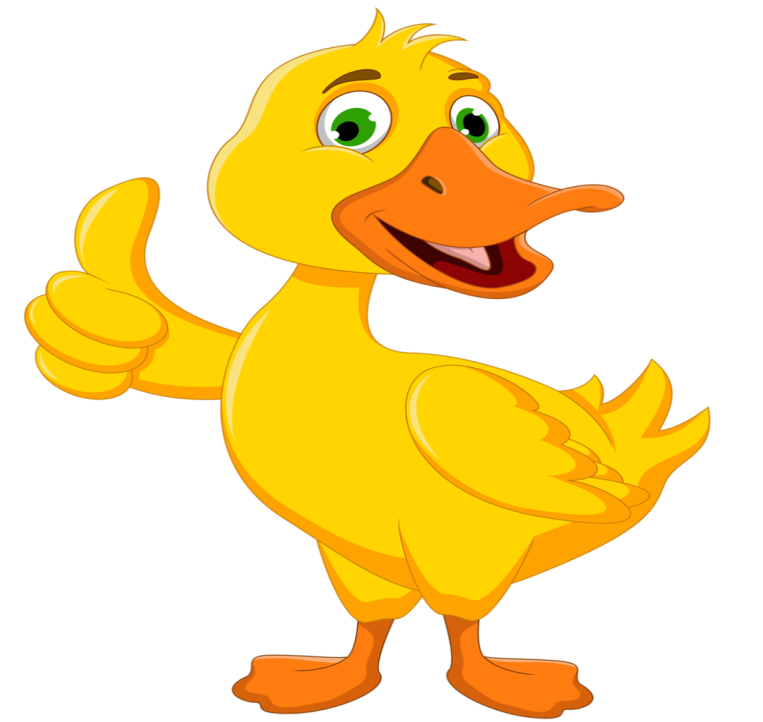 Игра «Соберем белочке орешки»
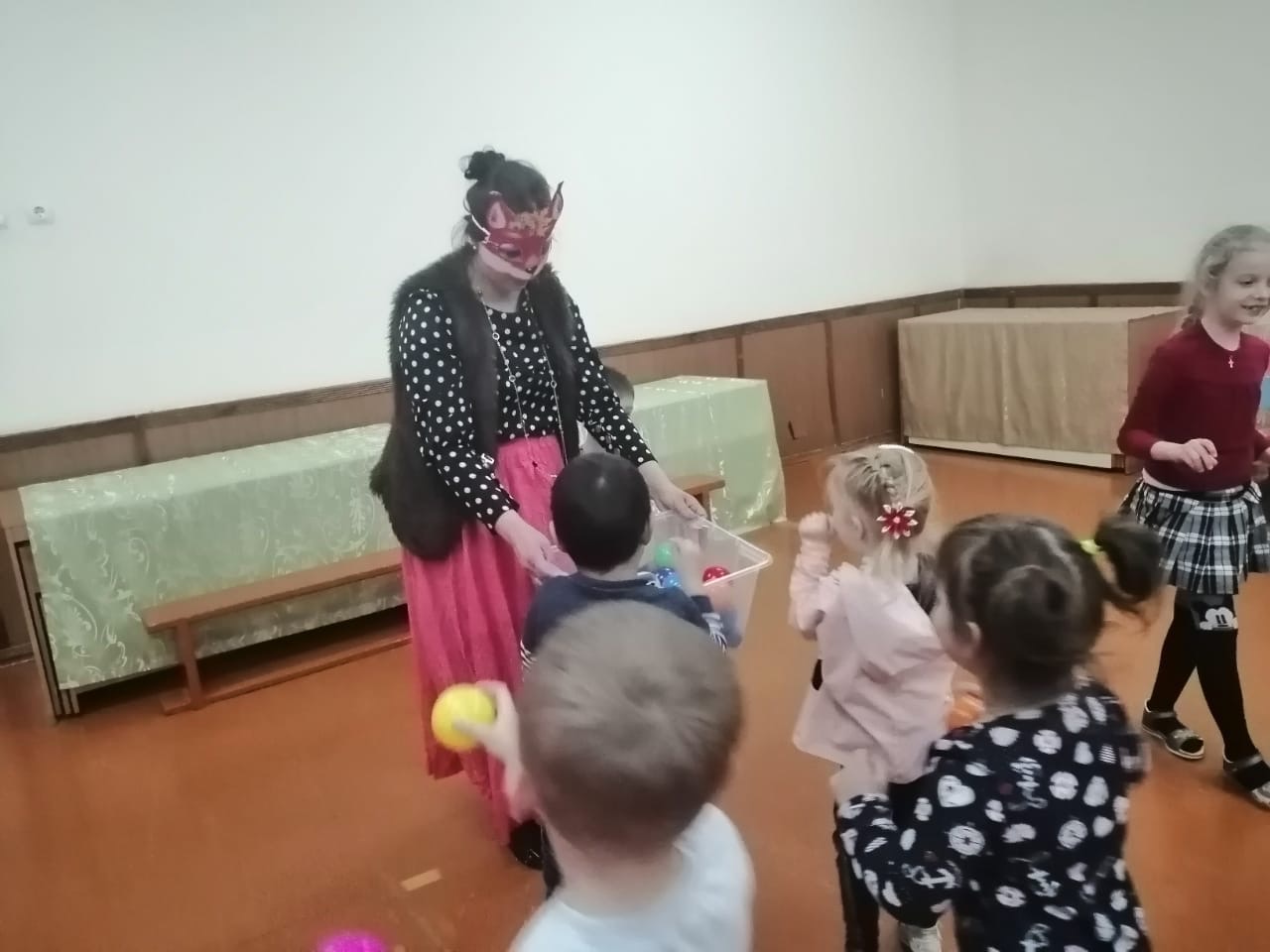 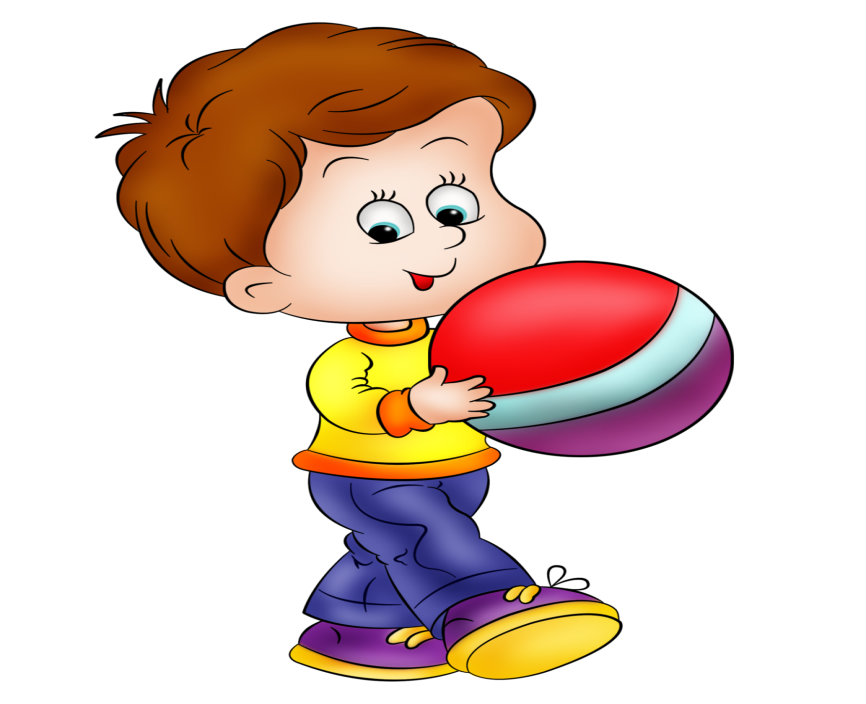 Эстафета «Нарисуй солнышко»
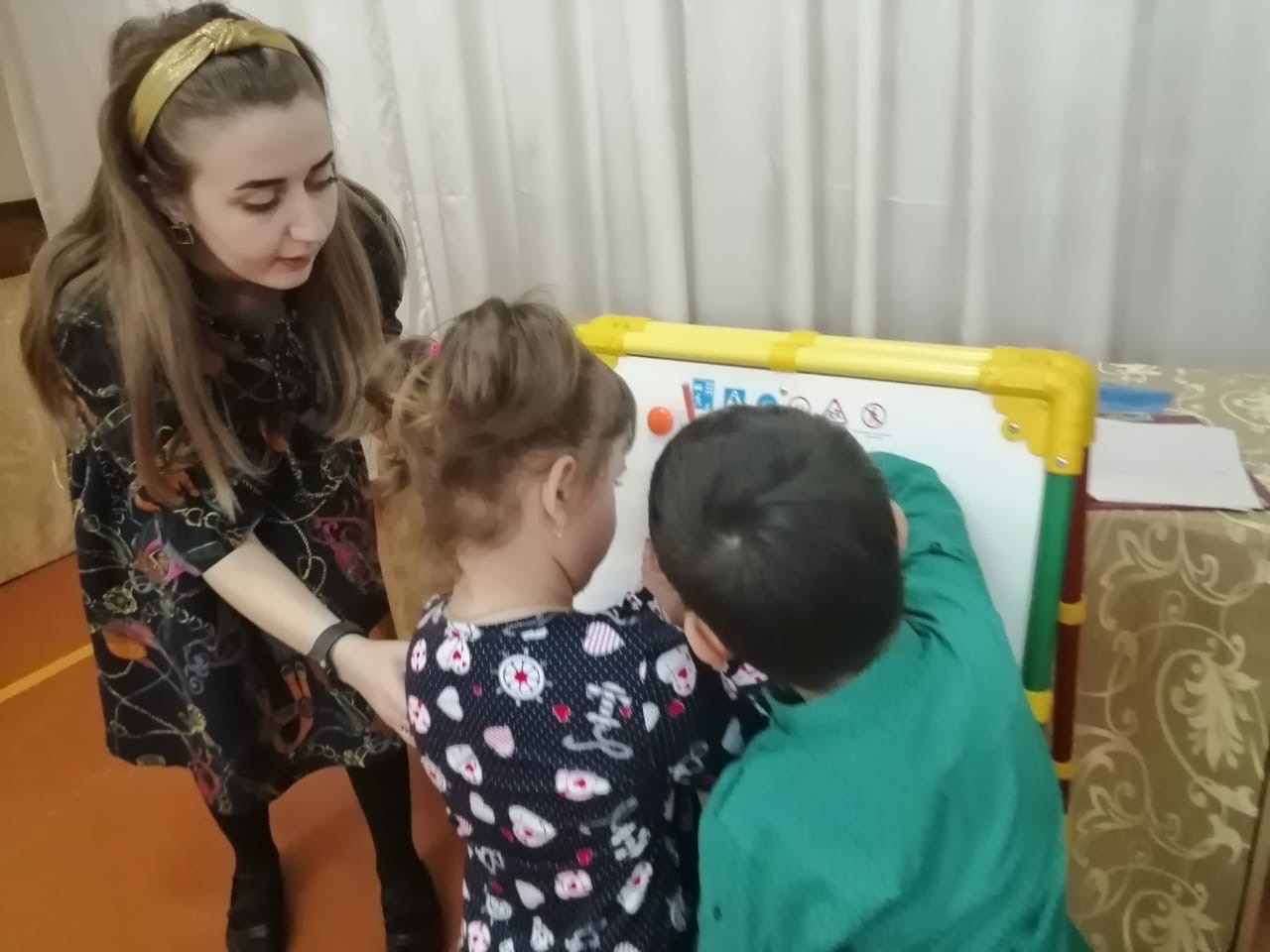 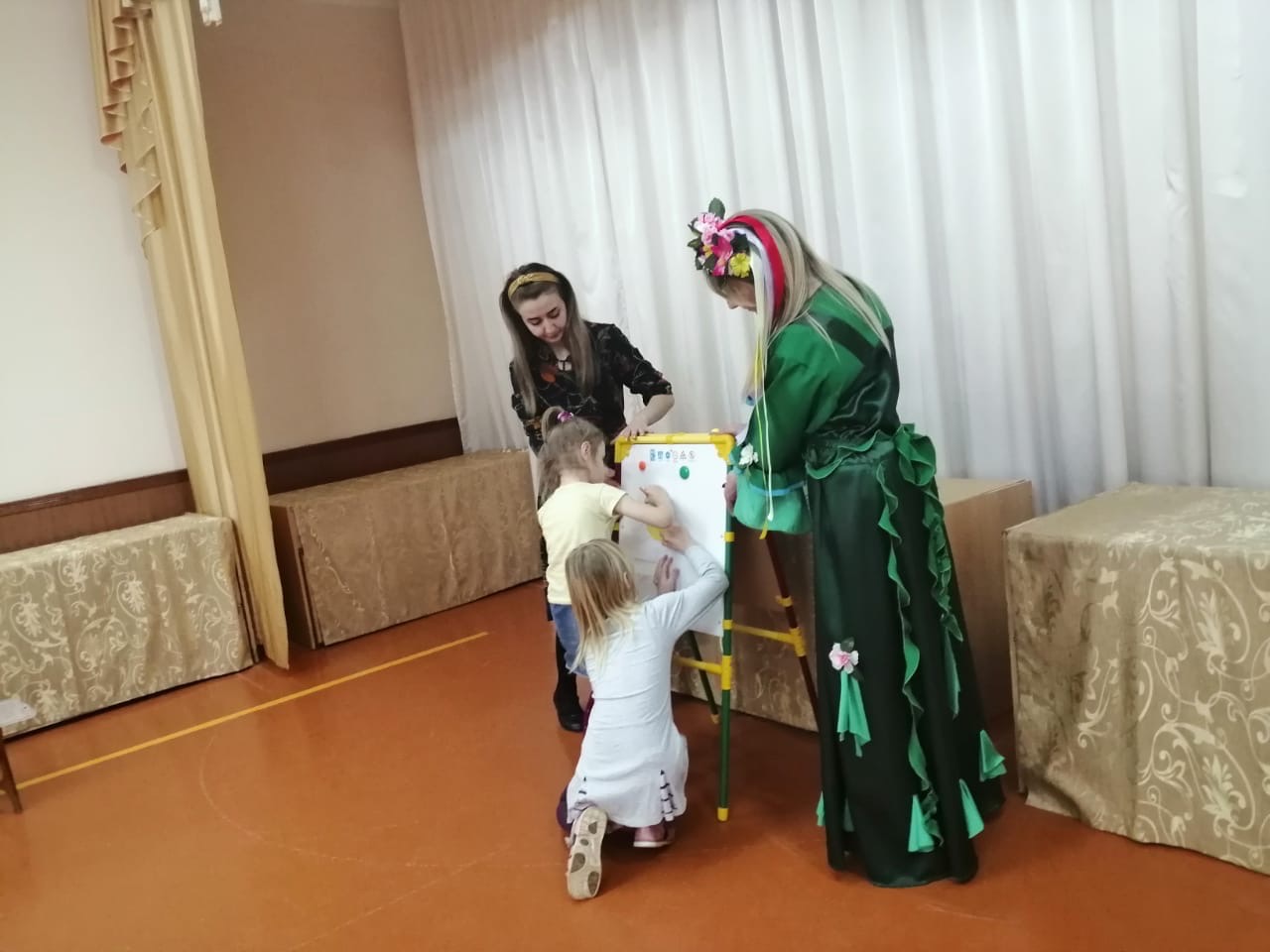 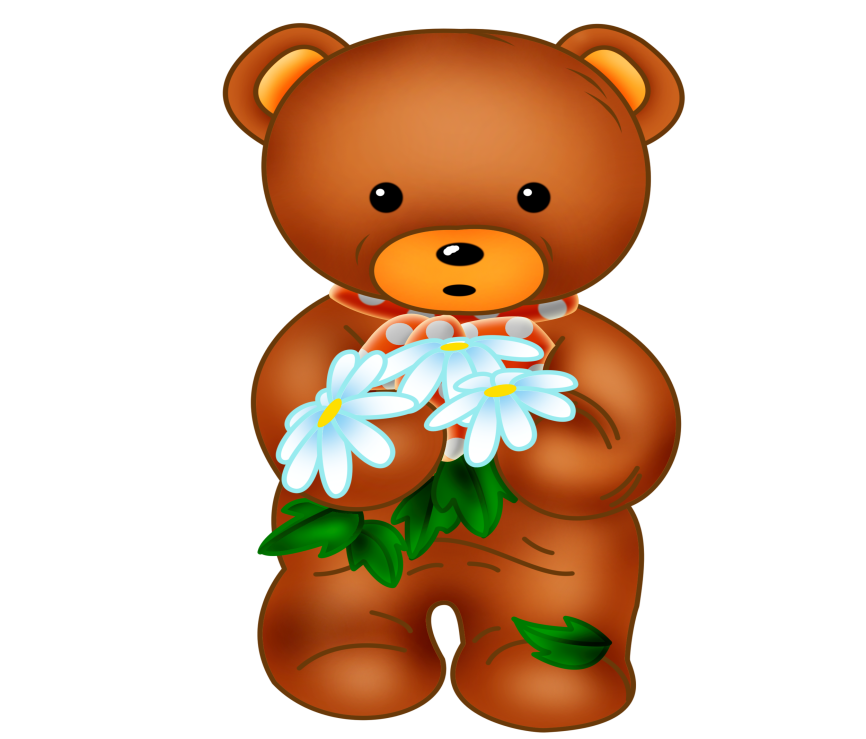 Игра «Передай мешочек»
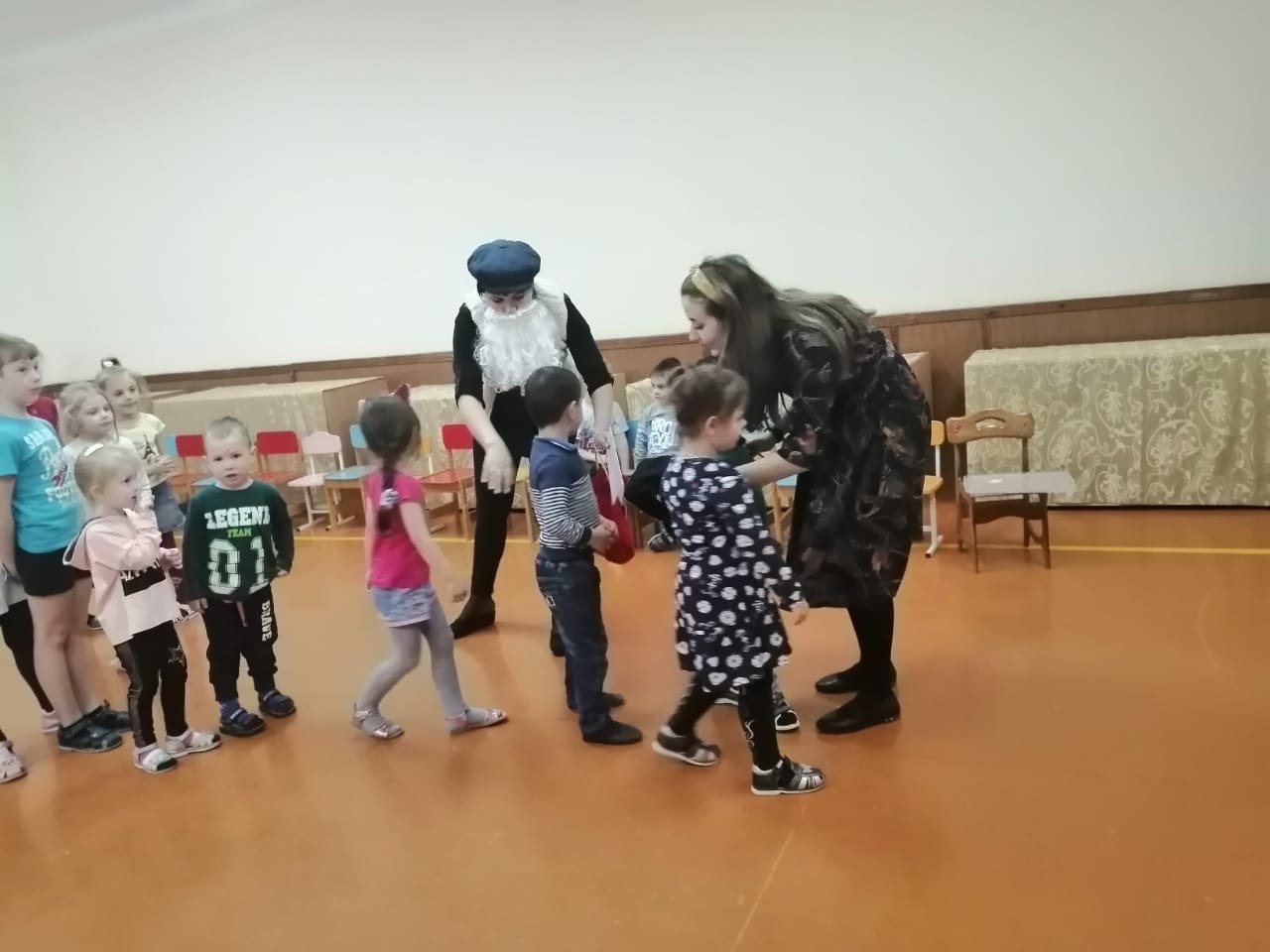 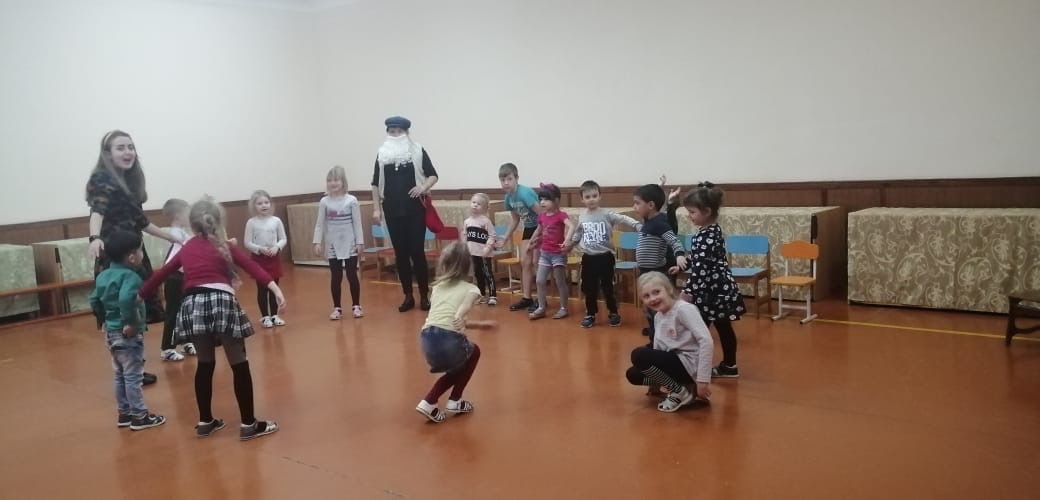 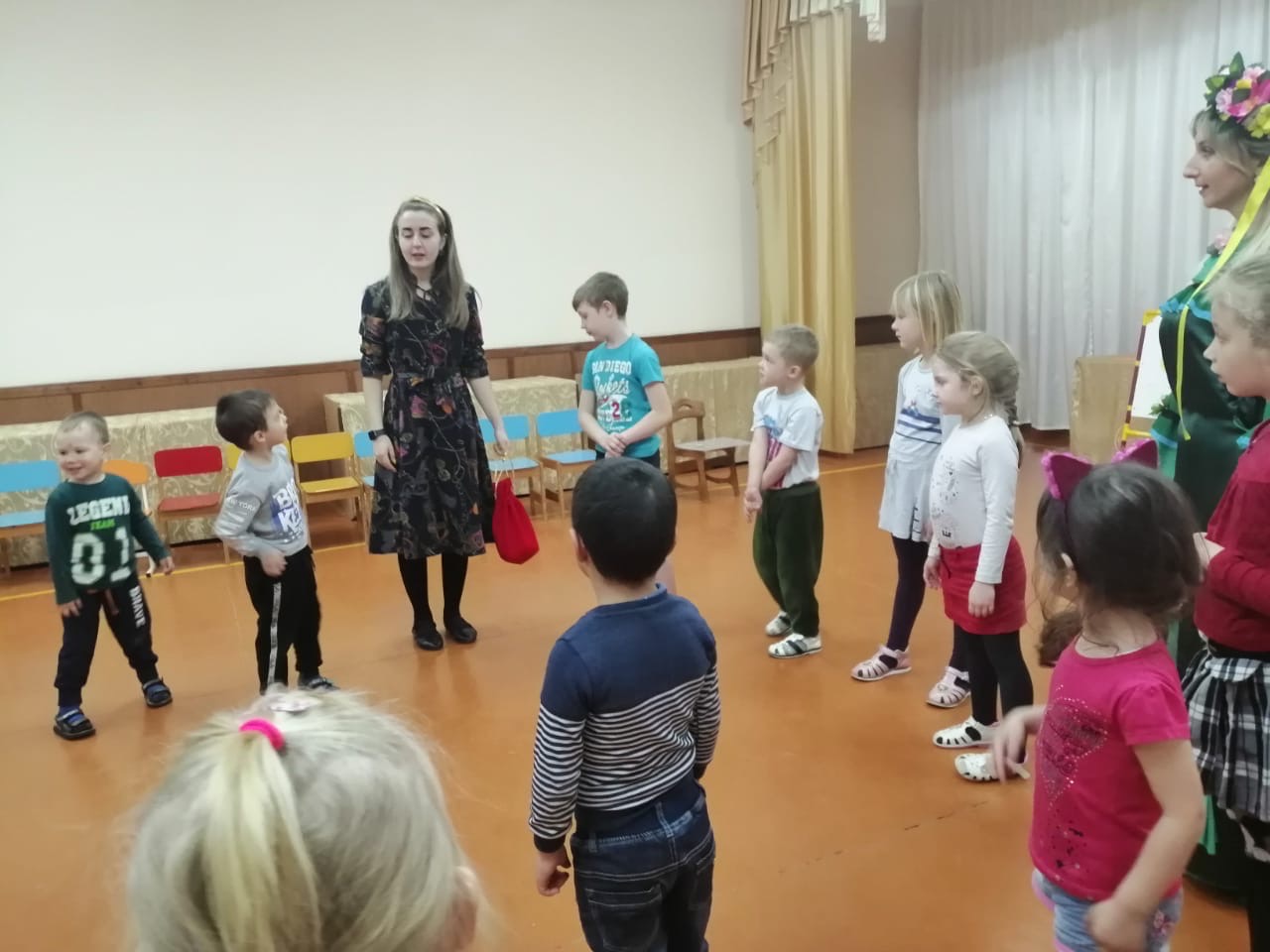 Спасибо за внимания!